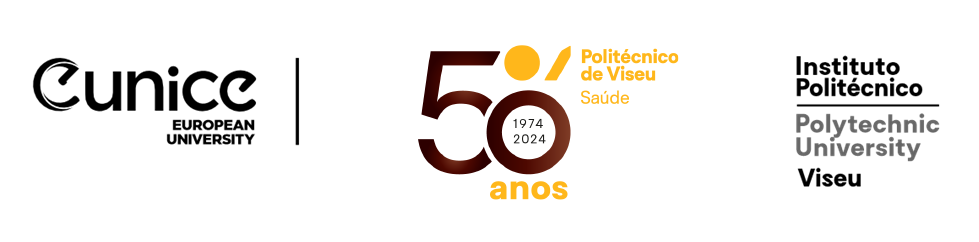 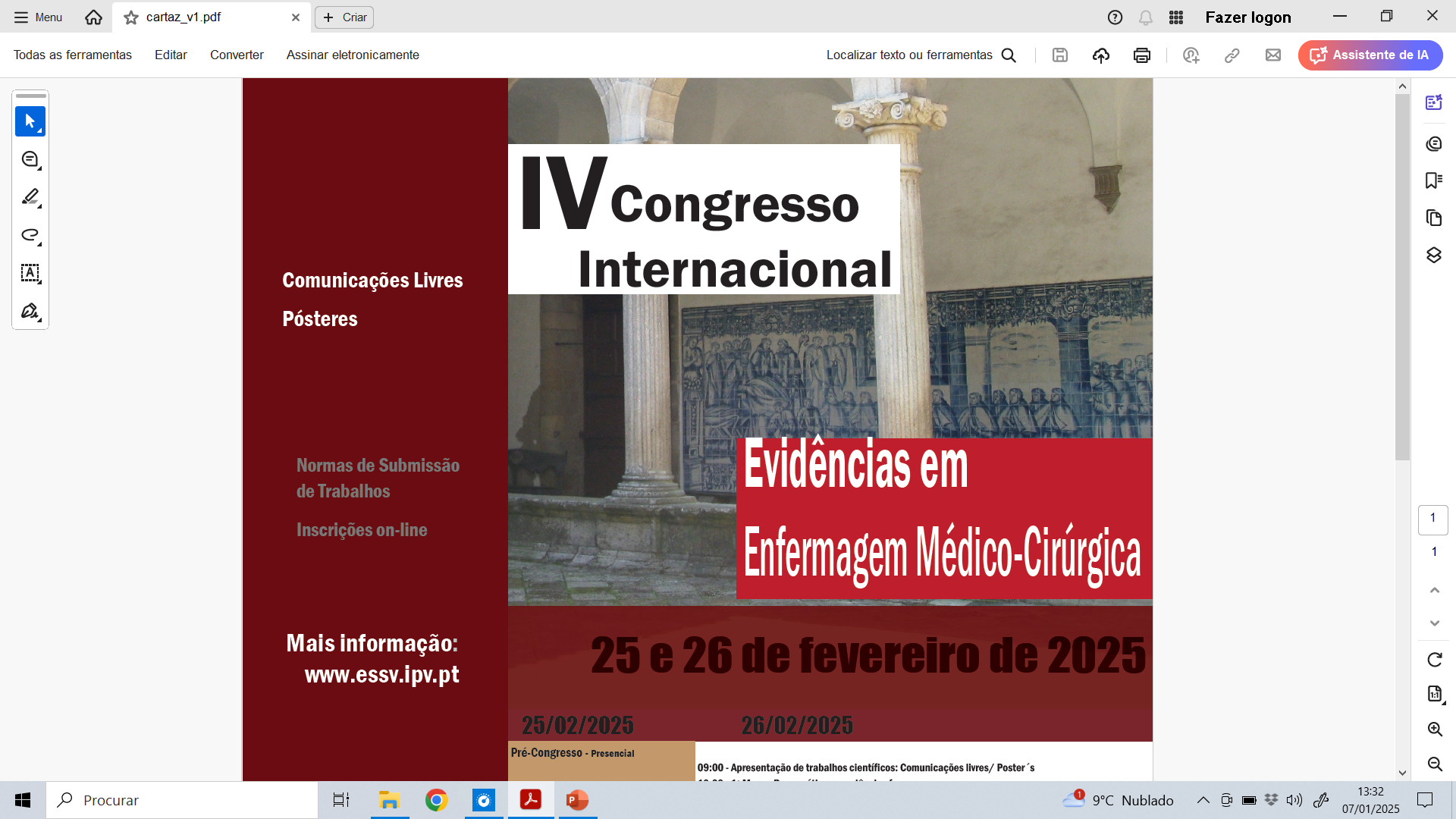 Título: Título, Título
Autores:  Autor1, Autor 2, Autor 3
Afiliação: Afiliação1, Afiliação2, Afiliação3
25 e 26 de fevereiro de 2025
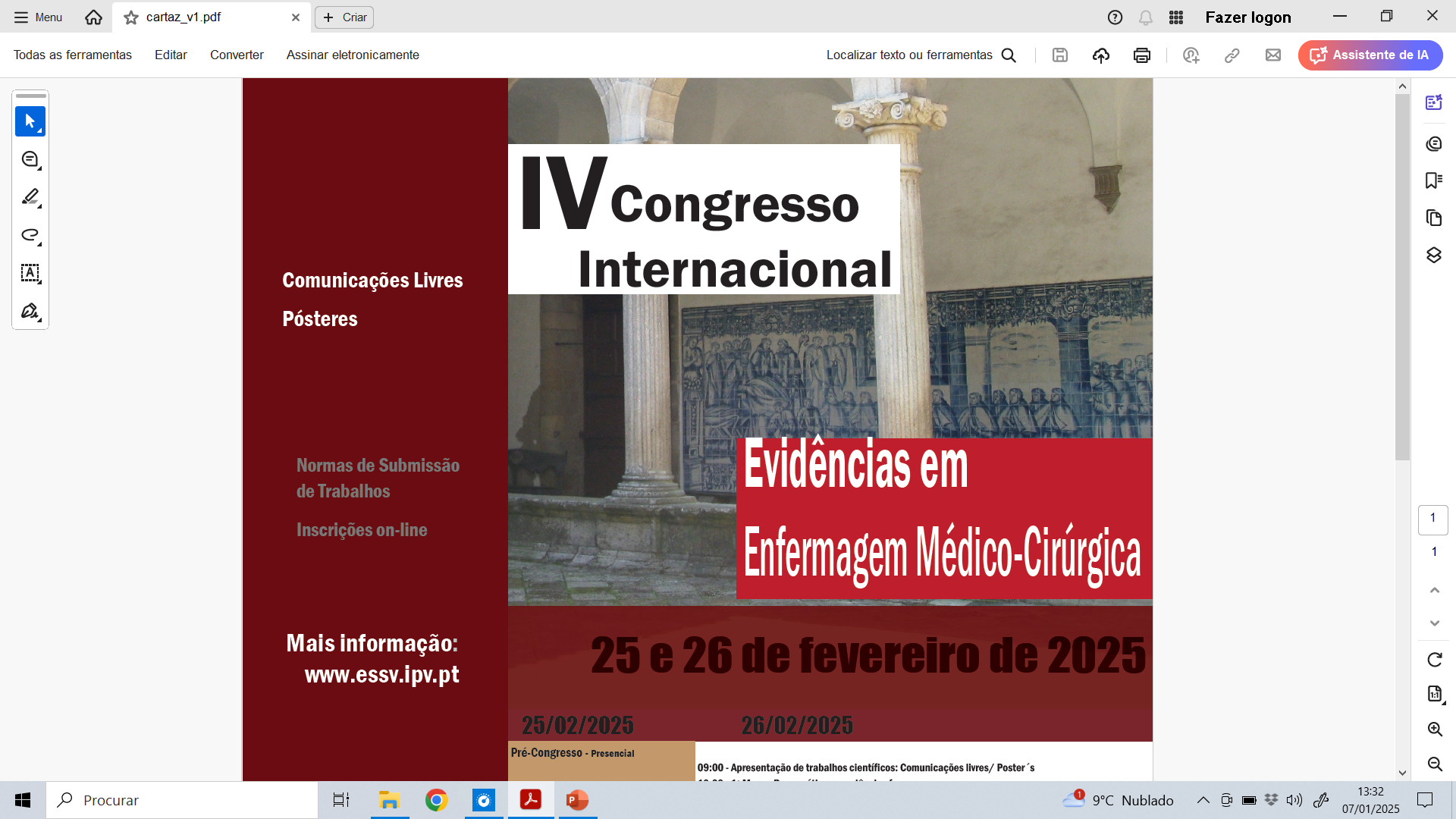 Título
Introdução
Deve incorporar aqui um breve enquadramento do estudo, com objetivo principal incluído; Deve incorporar aqui um breve enquadramento do estudo, com objetivo principal incluído; Deve incorporar aqui um breve enquadramento do estudo, com objetivo principal incluído;
IV Congresso Internacional – Evidências em Enfermagem Médico-Cirúrgica